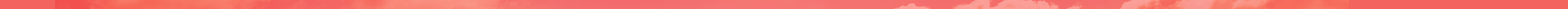 مدخل إلى إطار عمل Laravel
عبدالله القثامي
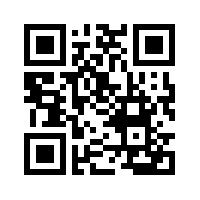 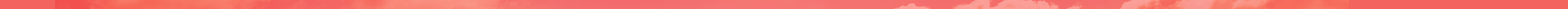 قبل البدء
WAM PC 
Whatever, Apache, Mysql, PHP and Composer
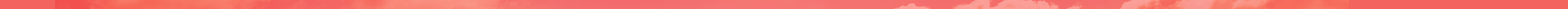 ما هو Laravel؟
عبارة عن إطار عمل (Framework).
 مبني على لغة PHP.
يستخدم طريقة Model, View, Controller) MVC) عند بناء الموقع.
عمر الإطار 5 سنوات فقط.
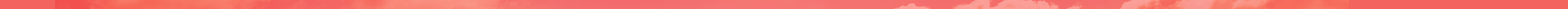 ليه أنا استخدم Laravel؟
لديه ما يسمى بـ Eloquent وهو جزء الـ Model في Laravel.
دعم العلاقات بين الجداول (سهل وبسيط).
يتعامل مع قواعد البيانات باستخدام ملفات Migrations.
قائم على Balde template engine.
قائم على المكتبات.
كل اصدار يخليك تكتب كود أقل. 😏
السحر (Magic)
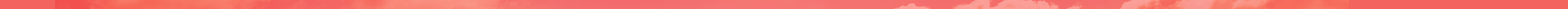 كيف تنزل Laravel؟
عن طريق composer توجد طريقتين:
تنزل "Laravel Installer" - الطريقة التي انصح بها -
عبر تنفيذ : laravel new blog
لتركيب امر "laravel" نفذ هذا الامر لمرة واحدة : "composer global require "laravel/installer
تنفذه عن طريق "Composer Create-Project"
نفذ هذا الامر : composer create-project --prefer-dist laravel/laravel blog

للمزيد من المعلومات يمكنك زيارة
 https://laravel.com/docs/5.3#installing-laravel
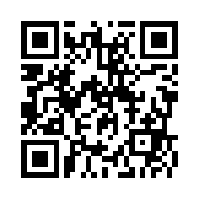 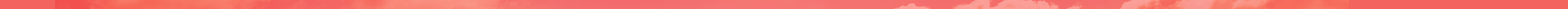 Let’s Code
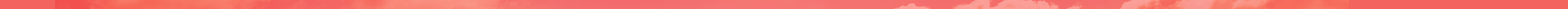 أشياء لم اتحدث عنها:
Broadcasting
Cache
Errors & Logging
Events
File Storage
Mail
Notifications
Queues
Commands
Task Scheduling
Testing
etc
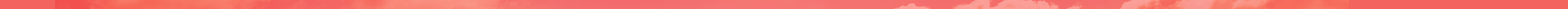 الكود المصدر Source Code
https://github.com/efrontsa/laravel-101
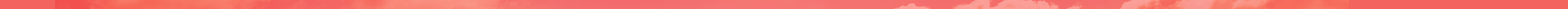 افضل المراجع
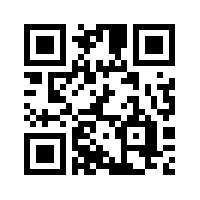 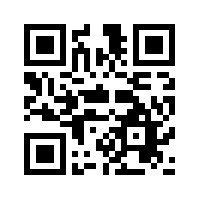 https://laravel.com/docs
https://laracasts.com
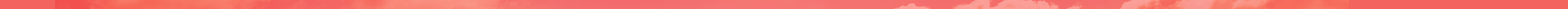 اذا حبيت تتواصل معي:
Twitter





@3bdo3tb
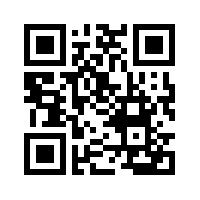